The People of Nariño
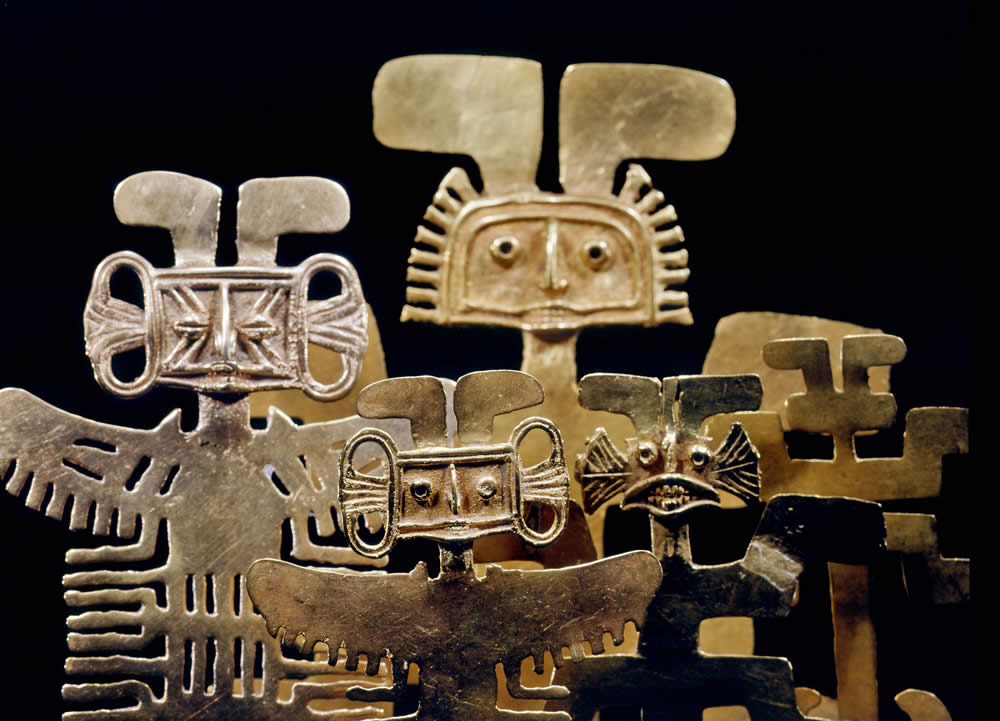 Location
Peoples of this region lived in the high plains of southern Colombia and northern Ecuador.
Subsistence
Pottery showed images of hunting, fishing and herding animals.
The Predecessors of the Pastos600 to 160 A.D.
Gold and pottery  objects  have been found with figures of animals and humans. 

Evidence that objects  were made for the funerals of
different rulers.

Shamans used coca leaves in special ceremonies. 

Decorated discs suspended from a cord may have been used in these special ceremonies.
The  cultural groups that lived in the Nariño region included the Pasto, Quillacinga, Abade, and Sindagua.   
There are descendants of these indigenous groups still living in this region.
Spirituality: Duality
One of the beliefs that was central for many of the Pre-Columbians in South America incorporated an understanding of the opposites in nature, such as sun and moon, male and female, and night and day.
The Pastos
Chieftanships-  Ruling over the territories was maintained through cooperation enhanced through trade and intermarriage.
Trade
The Pastos developed trade by using people who traveled a route to obtain goods. These people had a special status and were called mindalas.  Some of  the trade involved items used for religious ceremonies.
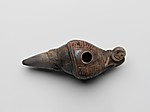 Musical Instruments
The peoples of this  region used a variety of instruments to make sound during ceremonies. They included flutes, ocarinas, trumpets, and rattles.
Spiritual Ceremonies
These rotating metal discs have been found in tombs. It is possible they were spun during ceremonies.  They were cast and hammered from sheets of gold and copper alloy.
Decorated Gold Discs
Headdress Ornament 7th–12th Century
These headdresses might be worn as crowns or combined with cloth and  basketry.  They might be gold combined with copper, which was called tumbaga.
Shaman
Nose Ornament
Shamans often used nose rings to take on a different personality during spiritual ceremonies.
Ear Ornament Pendants
Ear Decorations
Nariño